PHÒNG GD&ĐT QUẬN LONG BIÊN
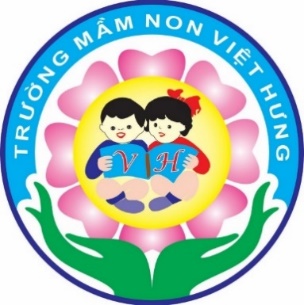 Lĩnh vực phát triển ngôn ngữ
Đề tài : Thơ “ Của chung”
Tác giả: Trần Duy Đức
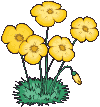 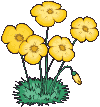 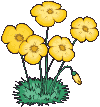 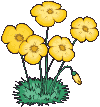 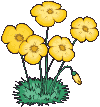 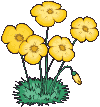 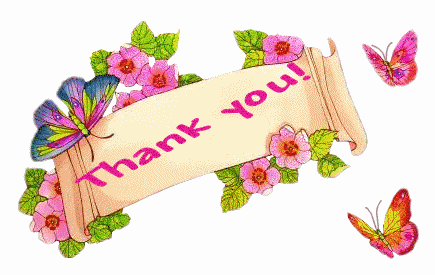